Français
oin – le son "oin"
du foin
des points
des coings
oin – le son "oin"
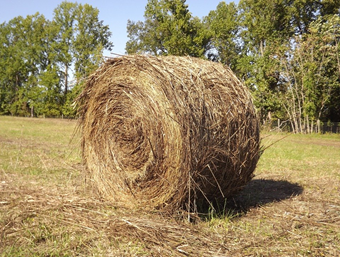 du foin
des points
des coings
oin – le son "oin"
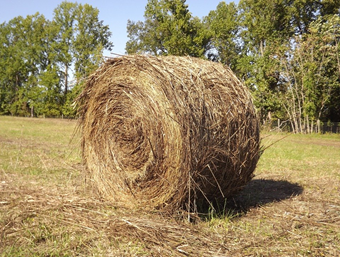 du foin
des points
des coings
?  .  !
oin – le son "oin"
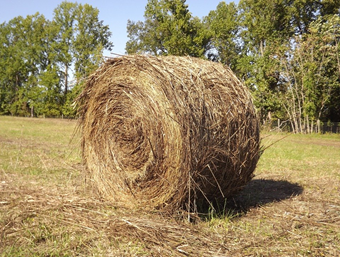 du foin
des points
des coings
?  .  !
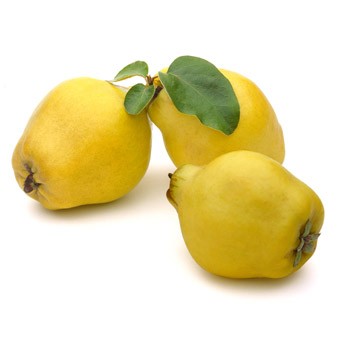 oin – le son "oin"
La petite oie n'est pas loin. Elle est dans un coin sur du foin avec ses oisons.
Le quiz du jour
[Speaker Notes: 72]
Le quiz du jour
[Speaker Notes: 72]
Le quiz du jour
[Speaker Notes: 70]
Le quiz du jour
[Speaker Notes: 70]
Le quiz du jour
[Speaker Notes: 75]
Le quiz du jour
[Speaker Notes: 75]
oin – le son "oin"
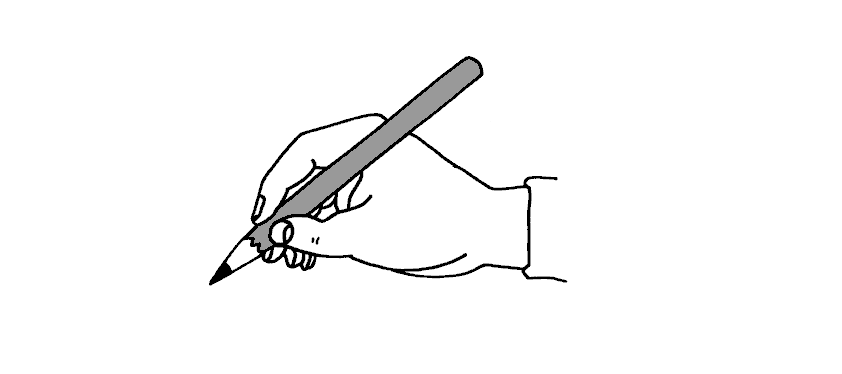 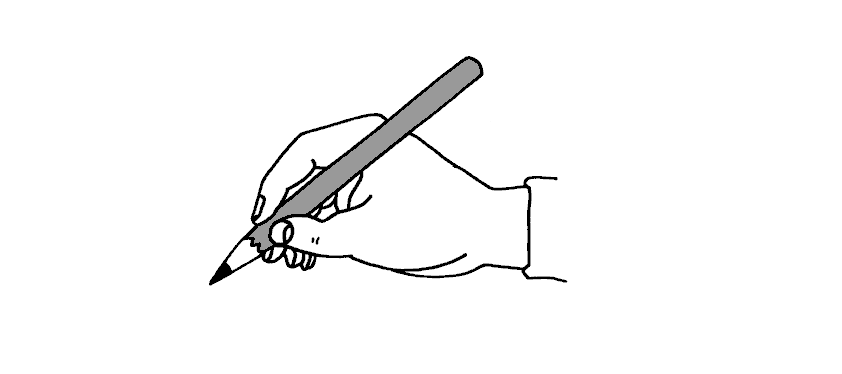 Index
Majeur
Pouce
Droitier
Gaucher
oin – le son "oin"
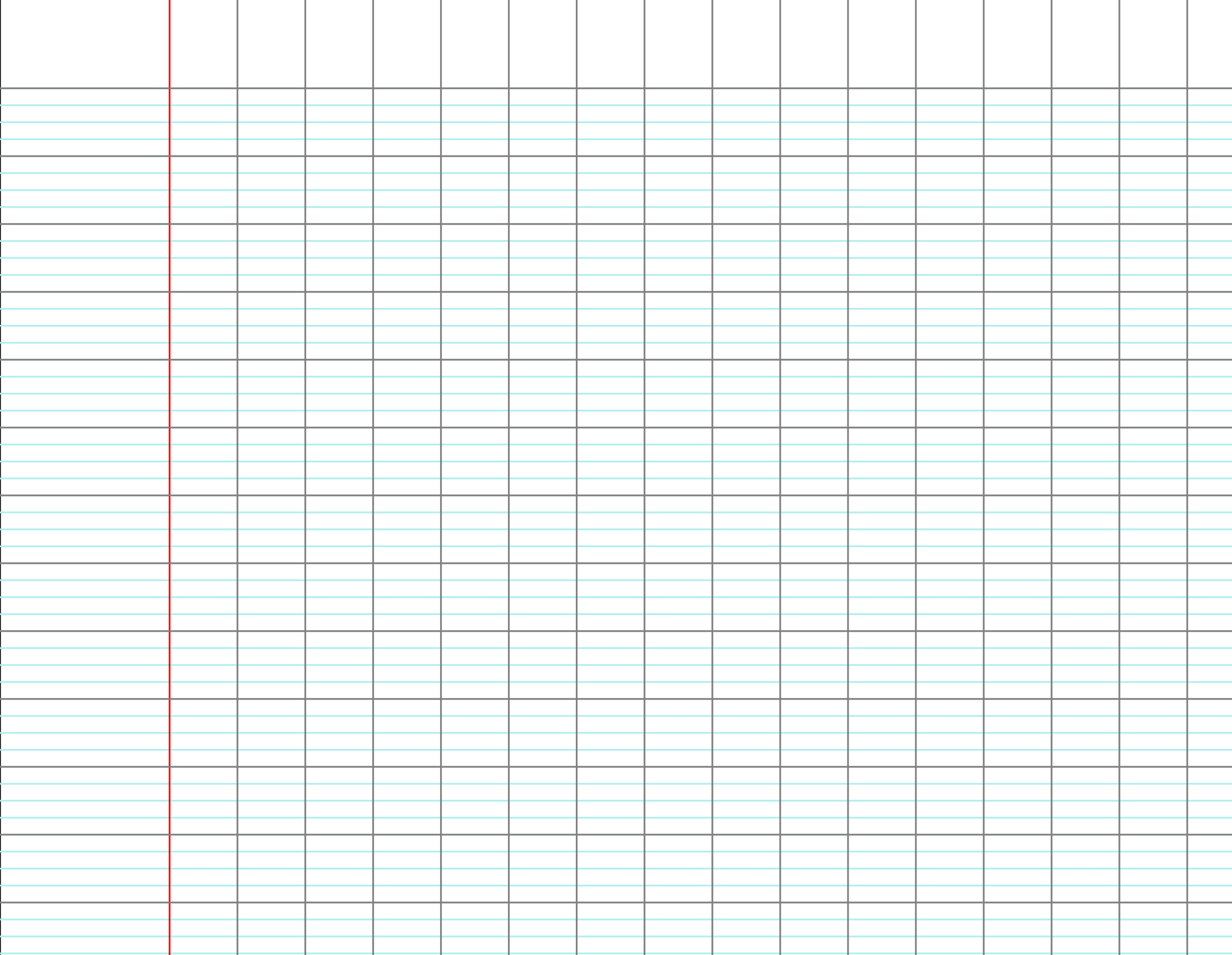 oin – le son "oin"
un coin 		un coing
oin – le son "oin"
un coin 		un coing
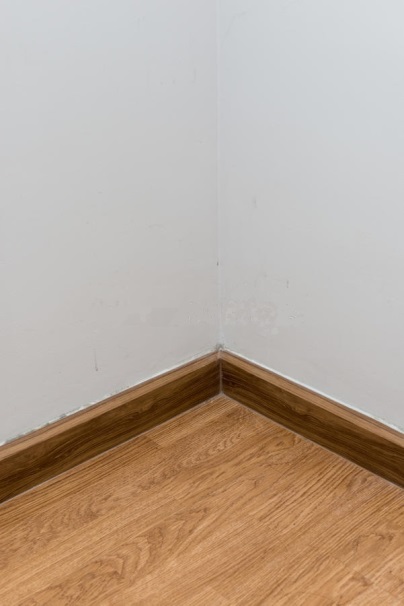 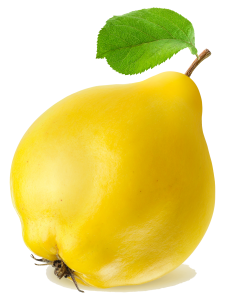 Exercice pour les CE1
coing,  point,  shampoing,  loin,  rond-point, 
Mes parents travaillent ..............., je resterai à la garderie ce soir.
La voiture avance puis tourne au .....................
Ma maîtresse me répète tout le temps qu'une phrase se termine toujours par un ............... 
Dans la salle de bain, on trouve des produits de soin comme le ...................